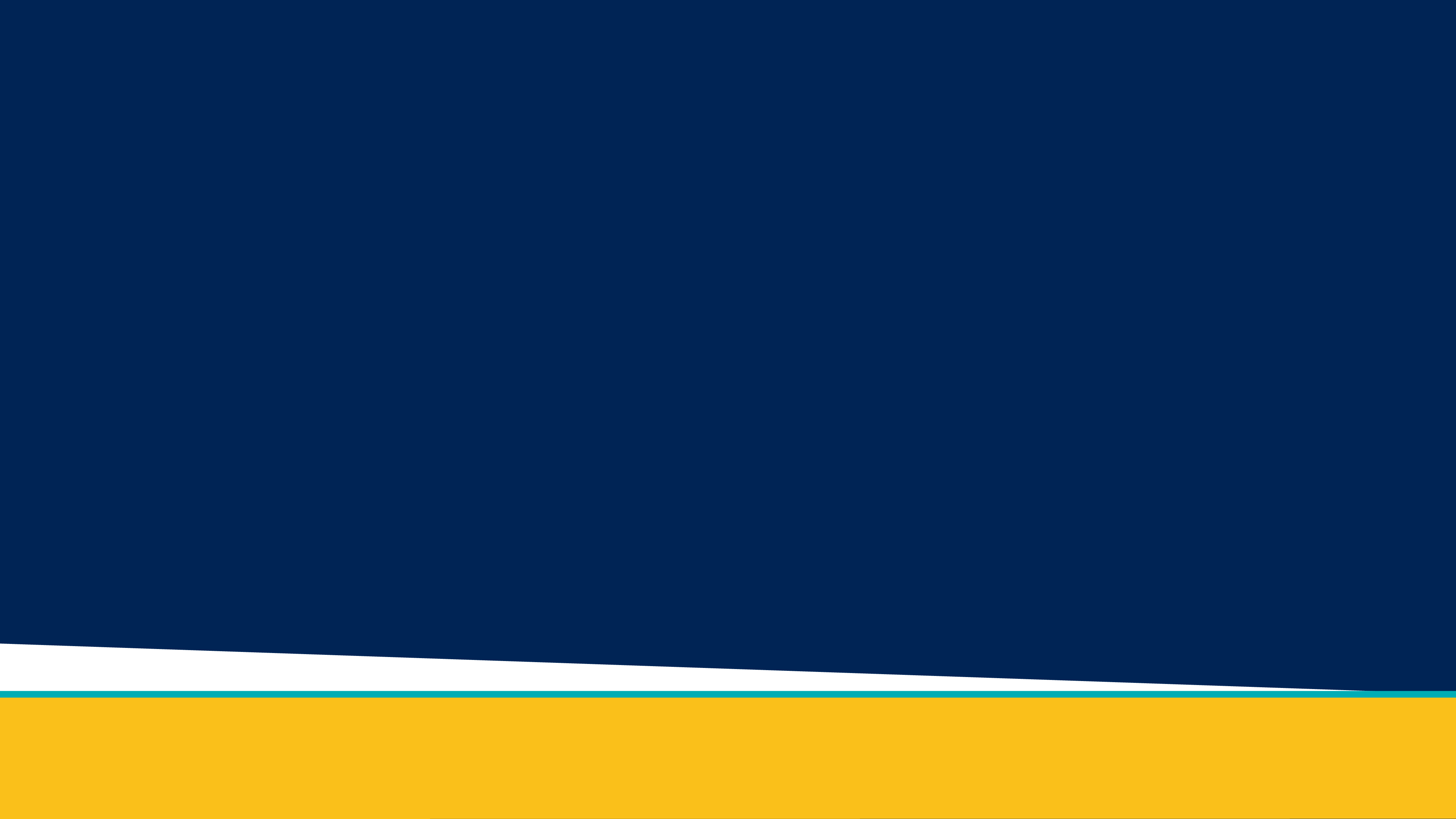 Metal 3D Printer
Nathan Krikawa, Nolan Hann
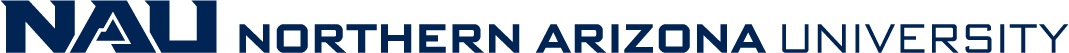 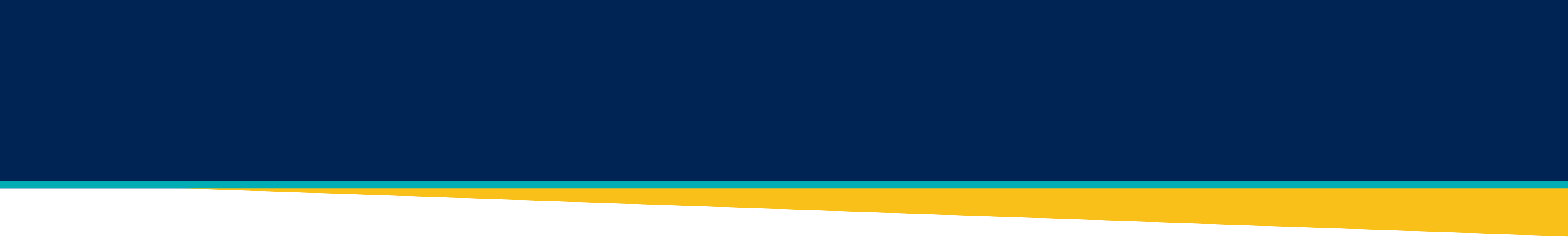 Project Description
Overview:
Commissioning of Concept Laser Mlab Cusing R metal 3D printer
Donated by Honeywell to NAU’s ME department for the IDEA Lab
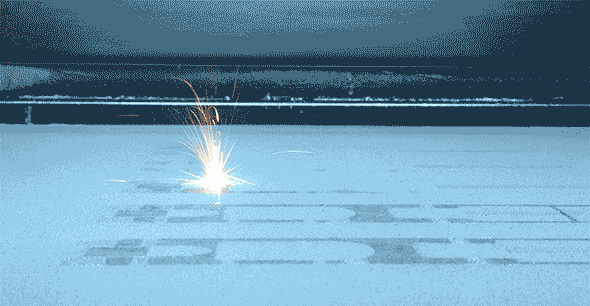 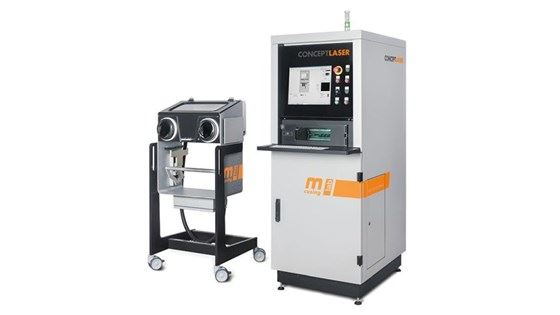 Our Job:
Install and restore printer to proper functionality.
Evaluate printed specimen against machined counterparts
Print final part as part of assembly using topology optimization
Create instruction manual for training purposes in preparation for work orders and ME286L curriculum expansion
Figure 2: Selective laser melting
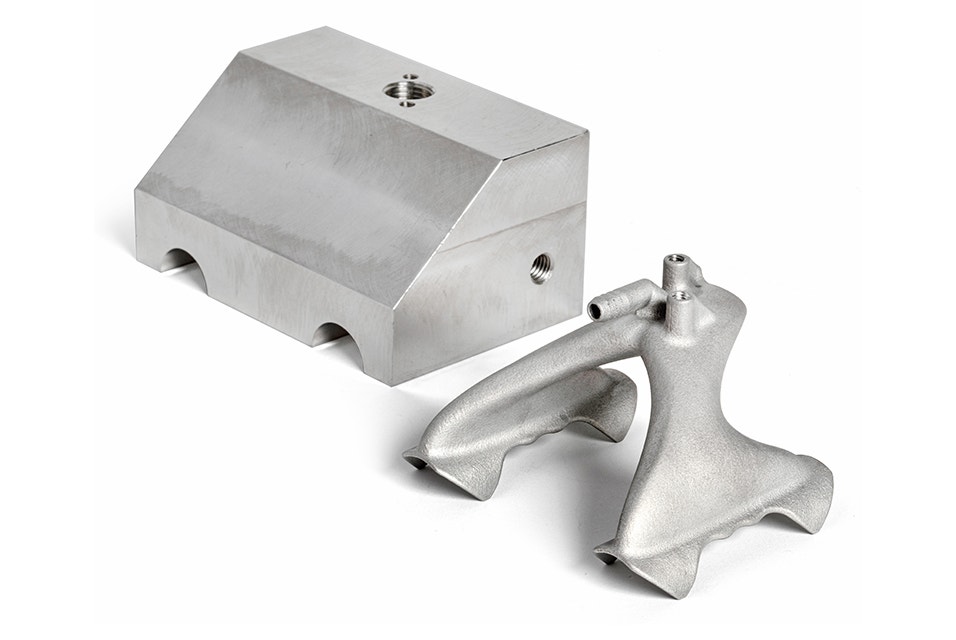 Figure 1: Concept Laser Mlab Cusing R
Figure 3: Redesigned aluminum gripper
Nathan  11/6/24 M3DP  2
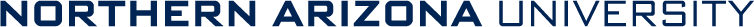 [Speaker Notes: Overview:
Installing and Troubleshooting a M100LabR Concept Laser PBF Printer
Printing and evaluating parts and specimens (ie Stress-Strain, Thermal Management)
Creation of a user manual and short curriculum for ME286L
Included is the printer itself, powder mixer, powder trolley, and various powdered alloys for use with the printer
Location of set-up: CEIAS IDEA Lab, Room 116A]
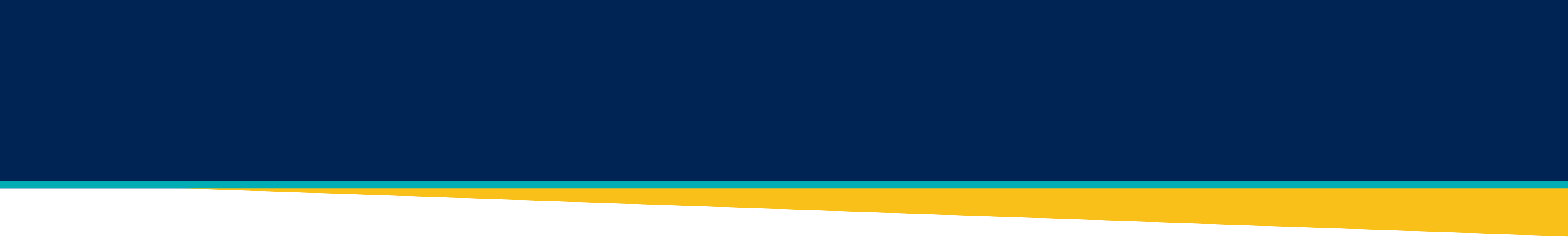 Design Requirements
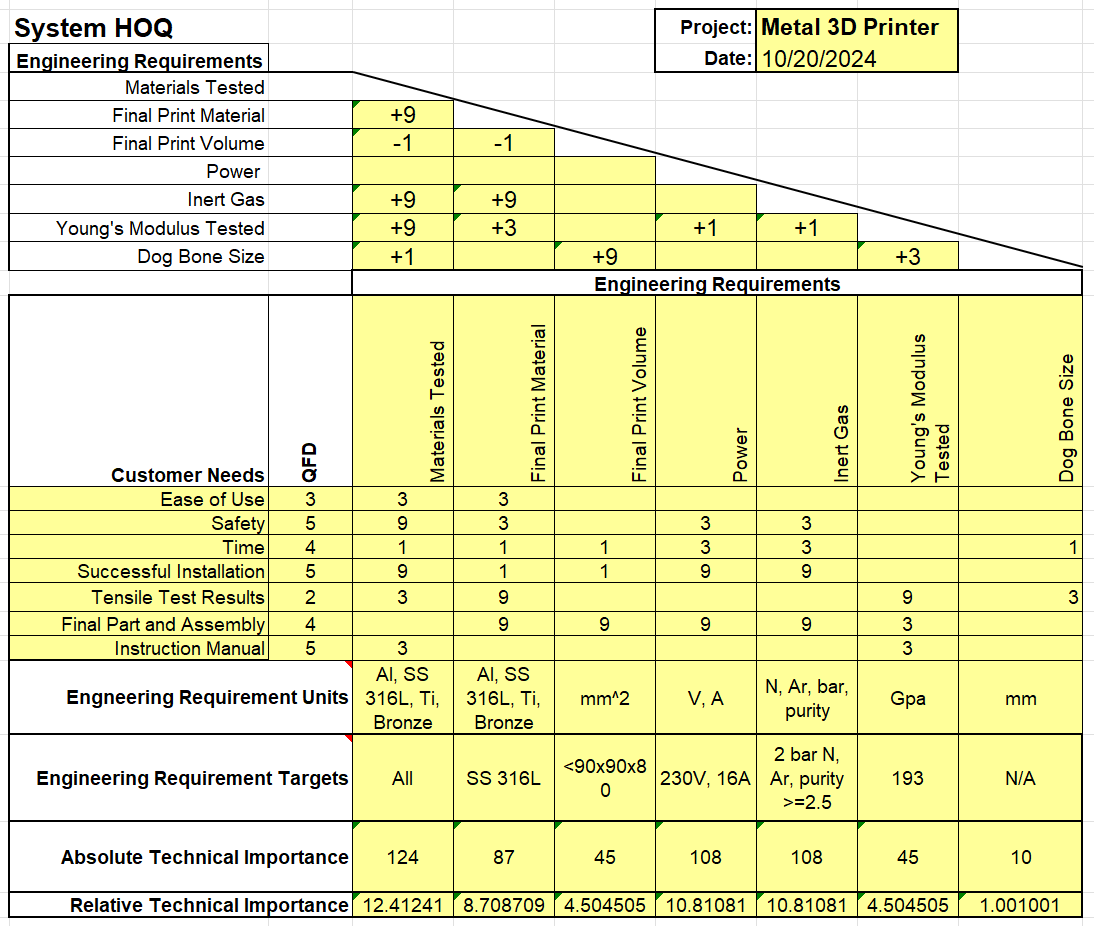 Engineering Requirements
Materials Tested
Final Print Material
Final Print Volume
Power
Inert Gas
Young’s Modulus Tested
Dog Bone Size

Customer Requirements
Ease of Use
Safety
Time
Successful Installation
Tensile Test Results
Final Part and Assembly
Instruction Manual
Nolan  11/6/24 M3DP  3
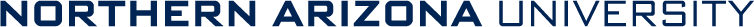 [Speaker Notes: Overview:
Installing and Troubleshooting a M100LabR Concept Laser PBF Printer
Printing and evaluating parts and specimens (ie Stress-Strain, Thermal Management)
Creation of a user manual and short curriculum for ME286L
Included is the printer itself, powder mixer, powder trolley, and various powdered alloys for use with the printer
Location of set-up: CEIAS IDEA Lab, Room 116A]
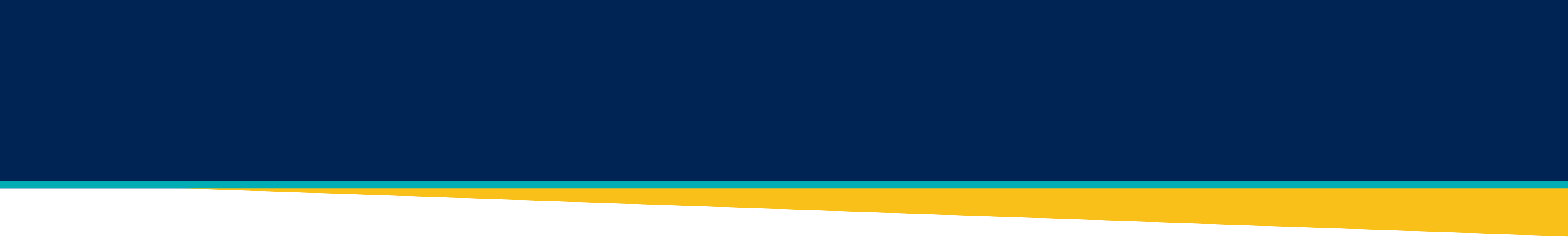 Design Requirements Cont.
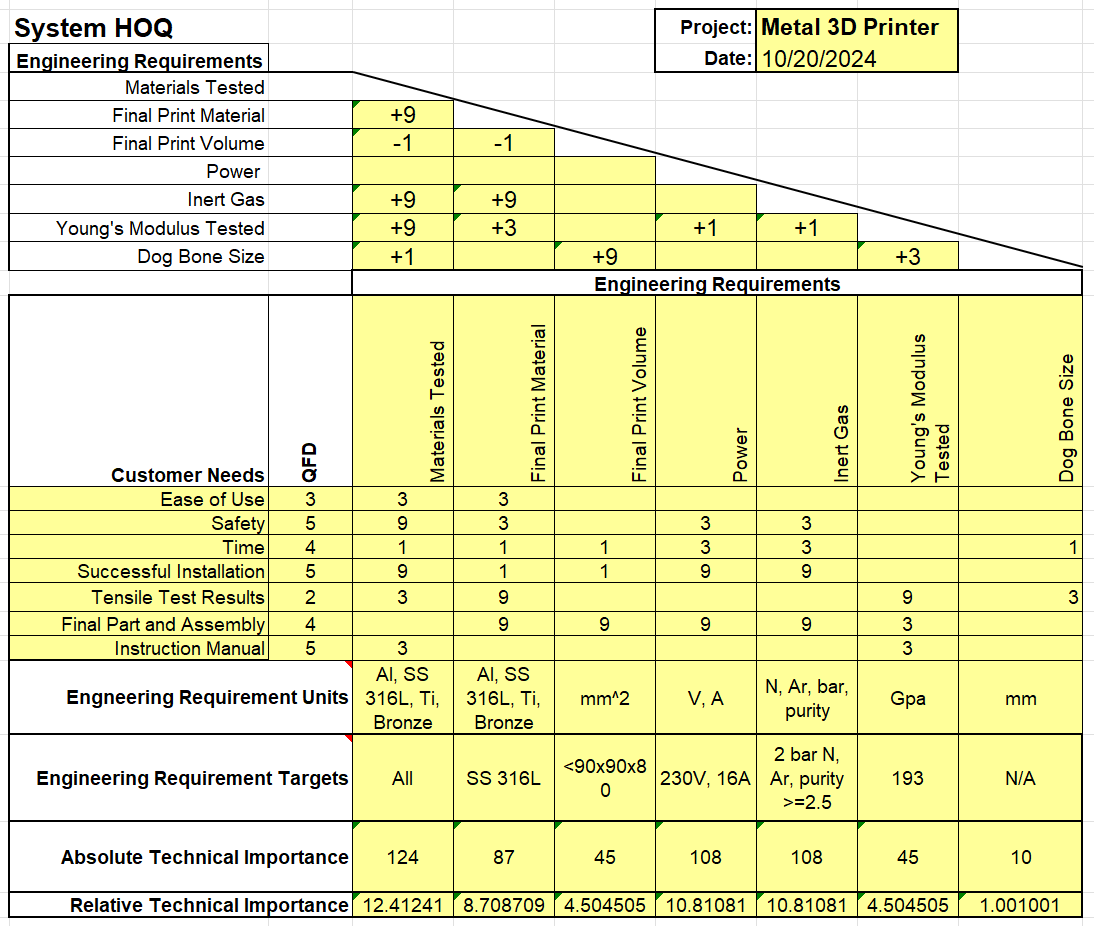 CR Relations
High correlation:
Time
Safety
Successful Installation
Final Part and Assembly

ER Relations
High correlation:
Materials Tested
Final Print Material
Power
Inert Gas
Final Print Volume
Nathan  11/6/24 M3DP  4
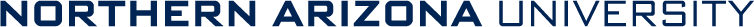 [Speaker Notes: Overview:
Installing and Troubleshooting a M100LabR Concept Laser PBF Printer
Printing and evaluating parts and specimens (ie Stress-Strain, Thermal Management)
Creation of a user manual and short curriculum for ME286L
Included is the printer itself, powder mixer, powder trolley, and various powdered alloys for use with the printer
Location of set-up: CEIAS IDEA Lab, Room 116A]
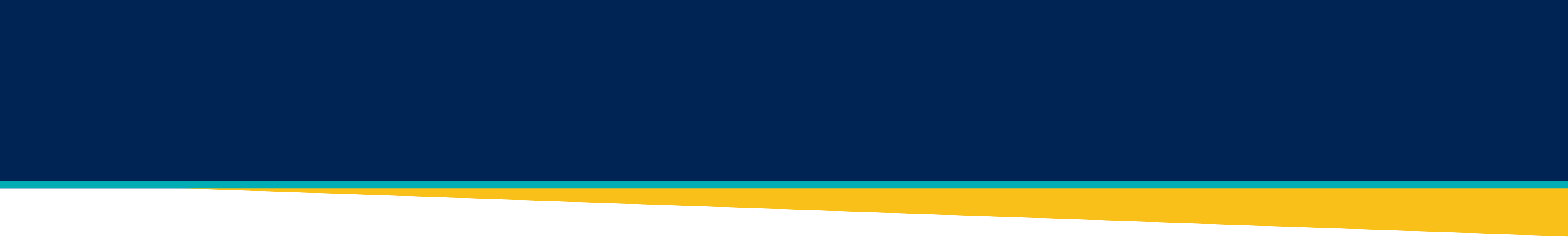 Design Description - Nolan
Bicycle Crankarm Function
Transfers human motion into mechanical energy that creates rotation in bike wheels
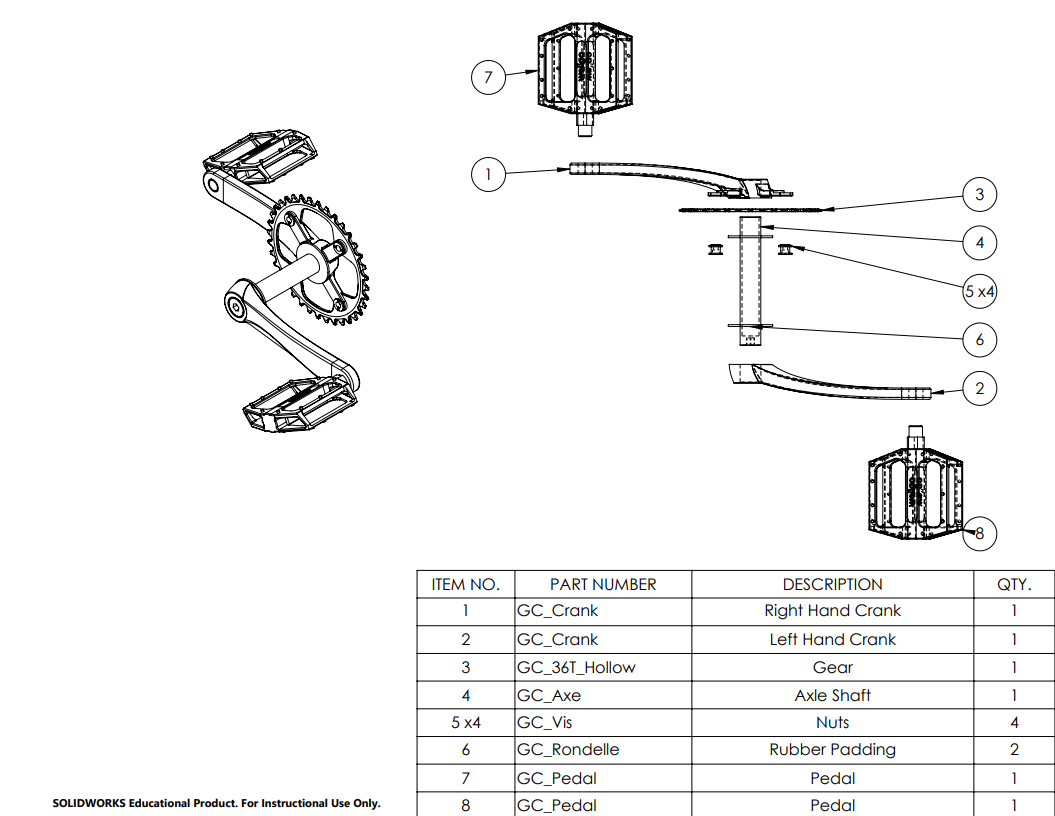 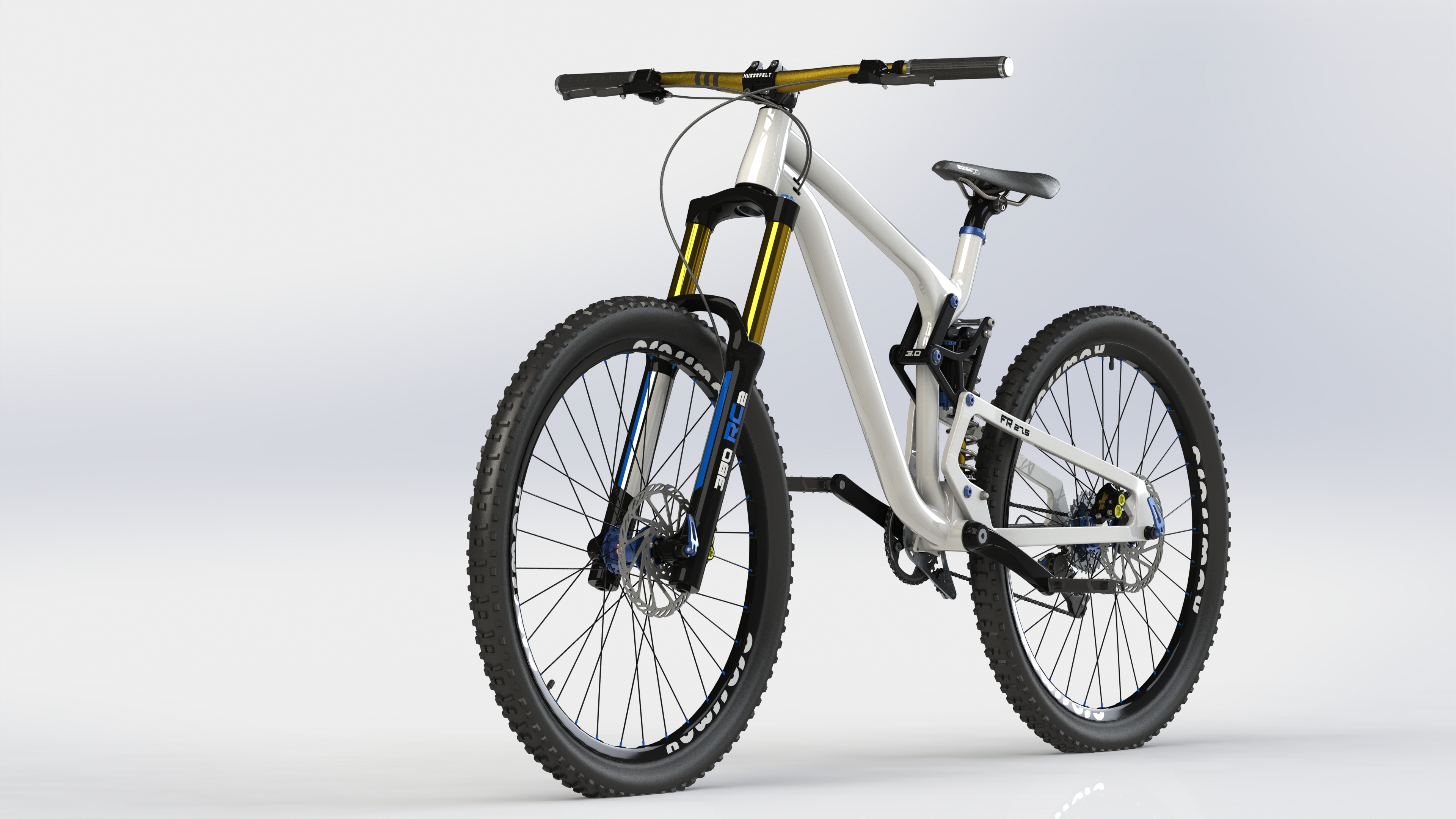 Figure 5: Pedal Assembly
Figure 4: Mountain Bike
Nolan  11/6/24 M3DP  5
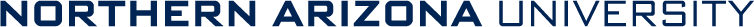 [Speaker Notes: Overview:
Installing and Troubleshooting a M100LabR Concept Laser PBF Printer
Printing and evaluating parts and specimens (ie Stress-Strain, Thermal Management)
Creation of a user manual and short curriculum for ME286L
Included is the printer itself, powder mixer, powder trolley, and various powdered alloys for use with the printer
Location of set-up: CEIAS IDEA Lab, Room 116A]
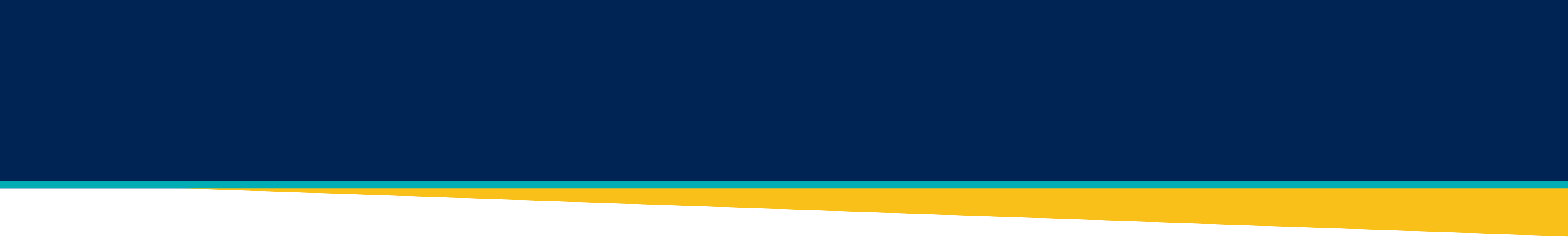 Design Description - Nolan
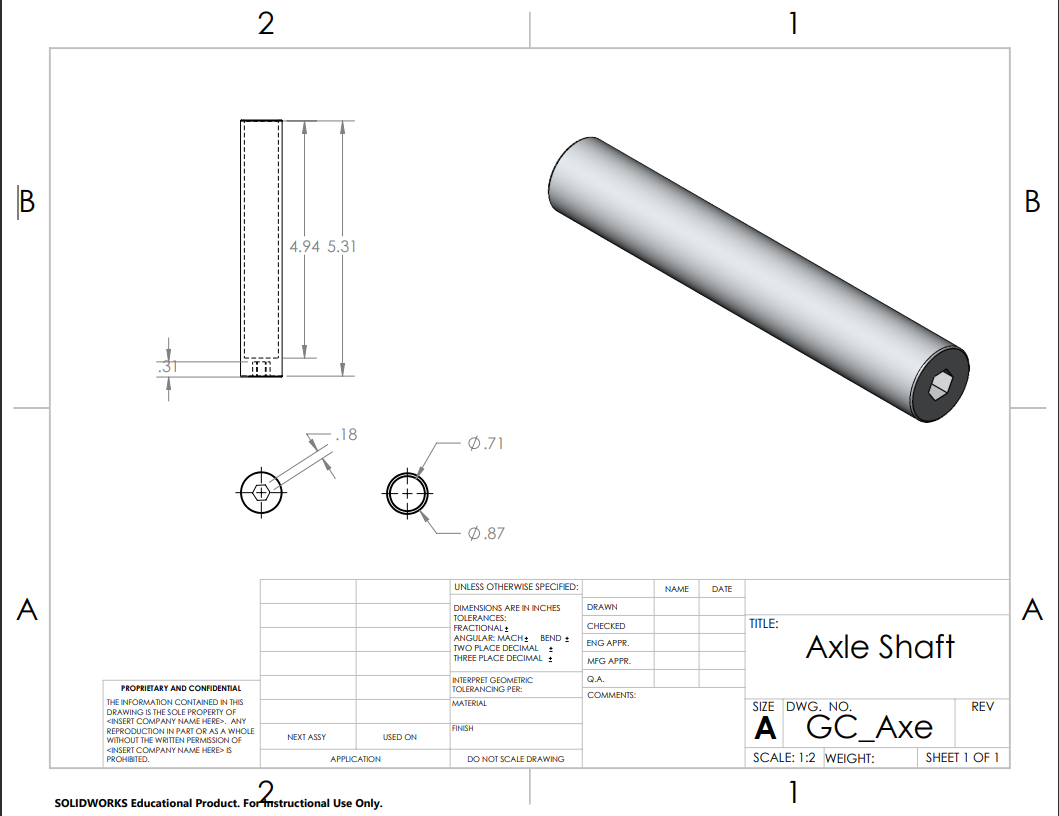 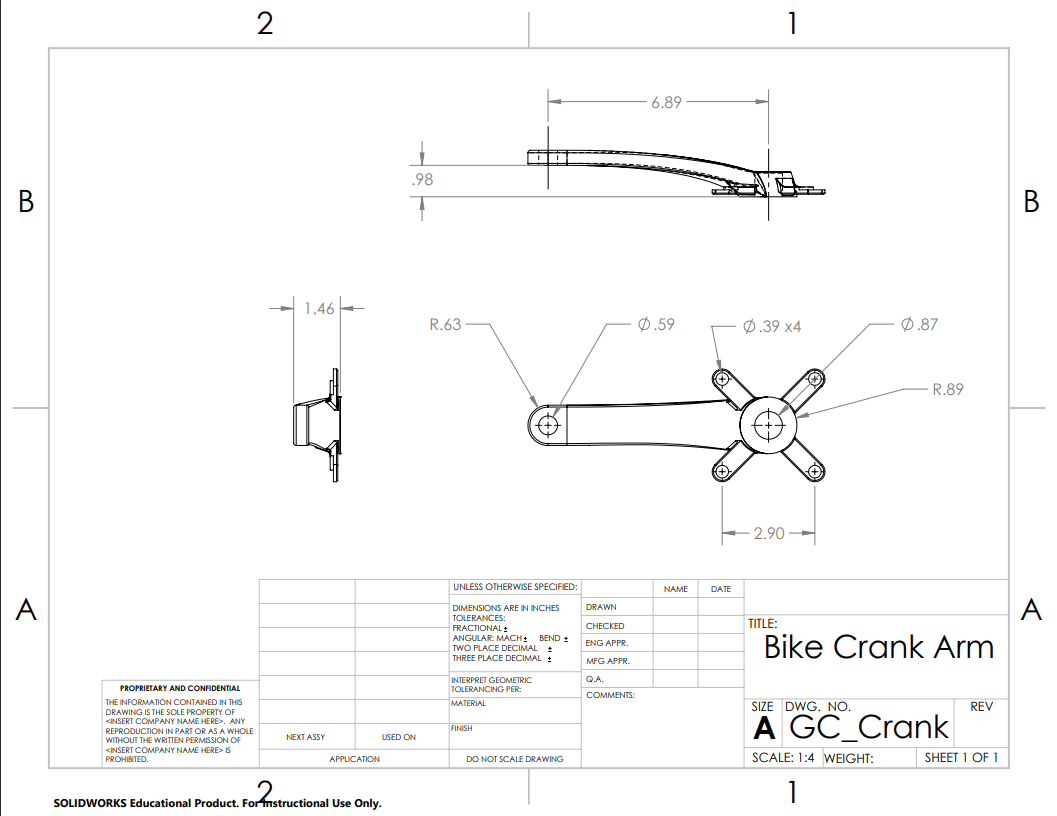 Figure 6: Axle Shaft Drawing
Figure 7: Crank Arm Drawing
Nolan  11/6/24 M3DP  6
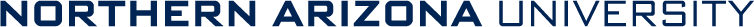 [Speaker Notes: Overview:
Installing and Troubleshooting a M100LabR Concept Laser PBF Printer
Printing and evaluating parts and specimens (ie Stress-Strain, Thermal Management)
Creation of a user manual and short curriculum for ME286L
Included is the printer itself, powder mixer, powder trolley, and various powdered alloys for use with the printer
Location of set-up: CEIAS IDEA Lab, Room 116A]
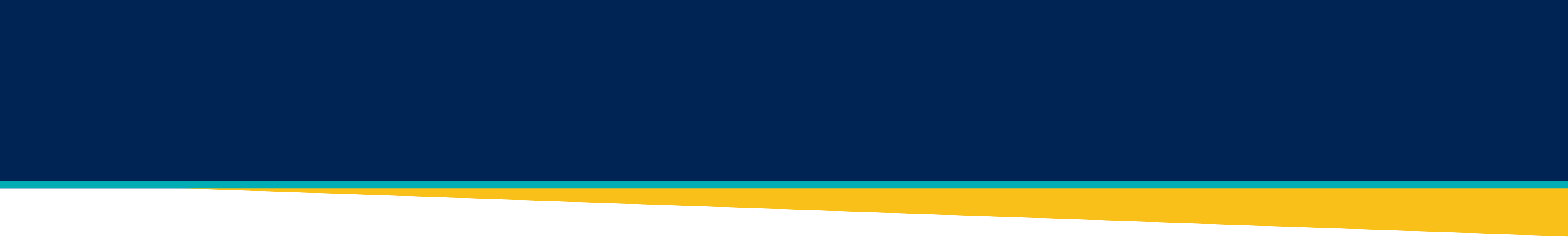 Engineering Calcs. - Nolan
FEA
Used a Force of 1815 N, the average force applied by a human to a bike 
Used central shaft as fixture, applied force at the bottom of the crank arm, where the pedal is at the lowest 
Results: 
Max Stress: 38.6 MPa
Max Displacement: 0.165 mm
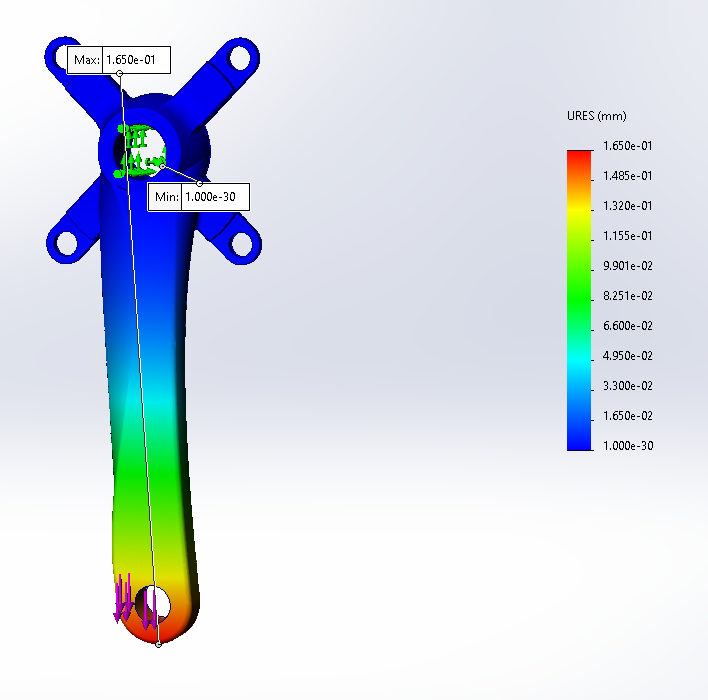 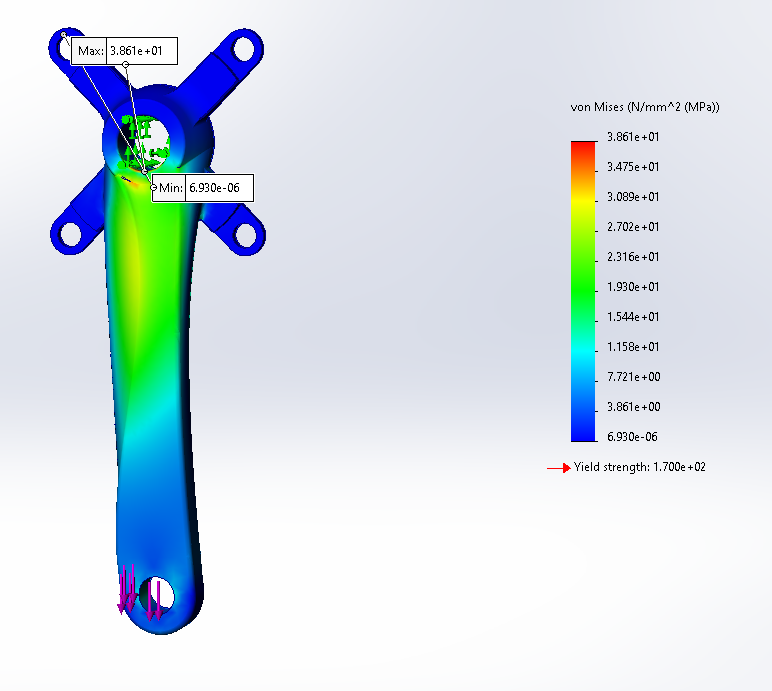 Figure 8: Crank Arm FEA: Displacement
[1] P. D. Soden and B. A. Adeyefa, “Forces      applied to a bicycle during normal cycling,” Journal of Biomechanics, vol. 12, no. 7, pp. 527–541, Jan. 1979, doi: https://doi.org/10.1016/0021-9290(79)90041-1.
Figure 9: Crank Arm FEA: Stress
Nolan  11/6/24 M3DP  7
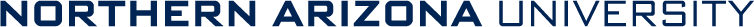 [Speaker Notes: Overview:
Installing and Troubleshooting a M100LabR Concept Laser PBF Printer
Printing and evaluating parts and specimens (ie Stress-Strain, Thermal Management)
Creation of a user manual and short curriculum for ME286L
Included is the printer itself, powder mixer, powder trolley, and various powdered alloys for use with the printer
Location of set-up: CEIAS IDEA Lab, Room 116A]
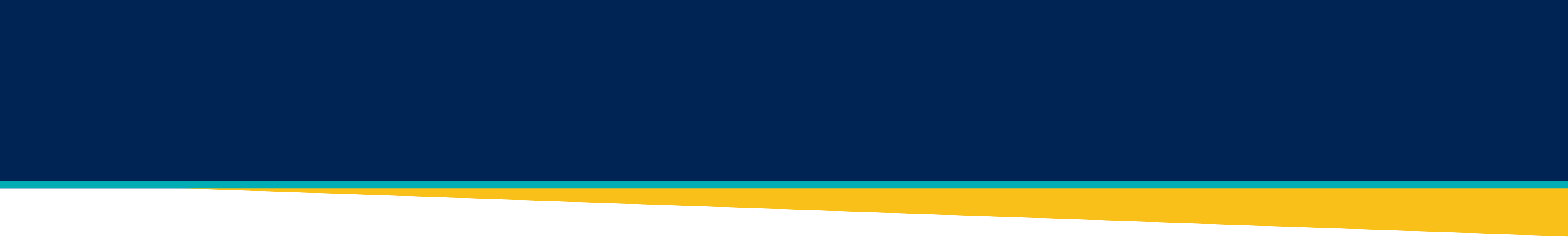 Engineering Calcs. - Nolan
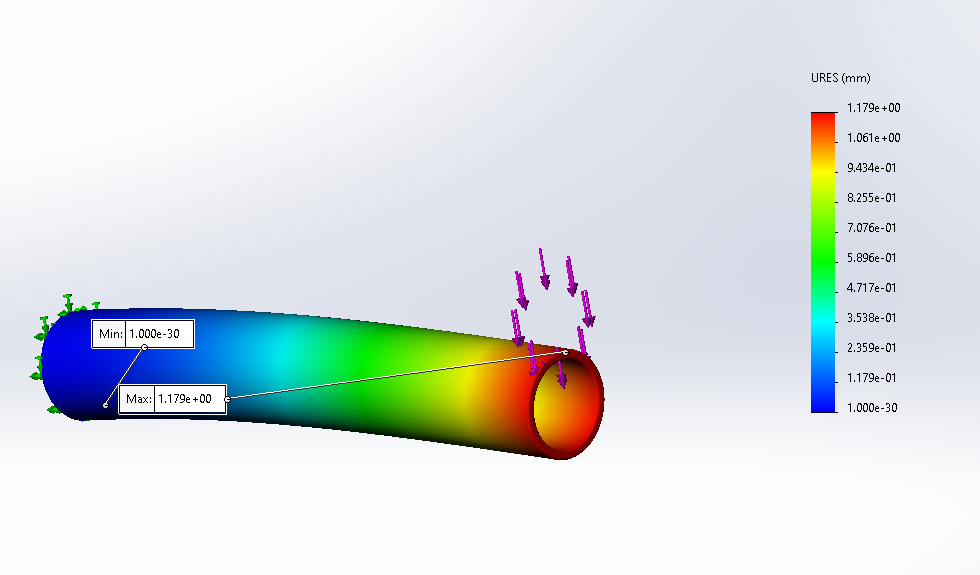 FEA
Same force applied, set the left side of the shaft as a fixture
Deflection is smaller due to actual fixture.
Results:
Max Stress: 386 MPa
Max Deformation: 1.17 mm
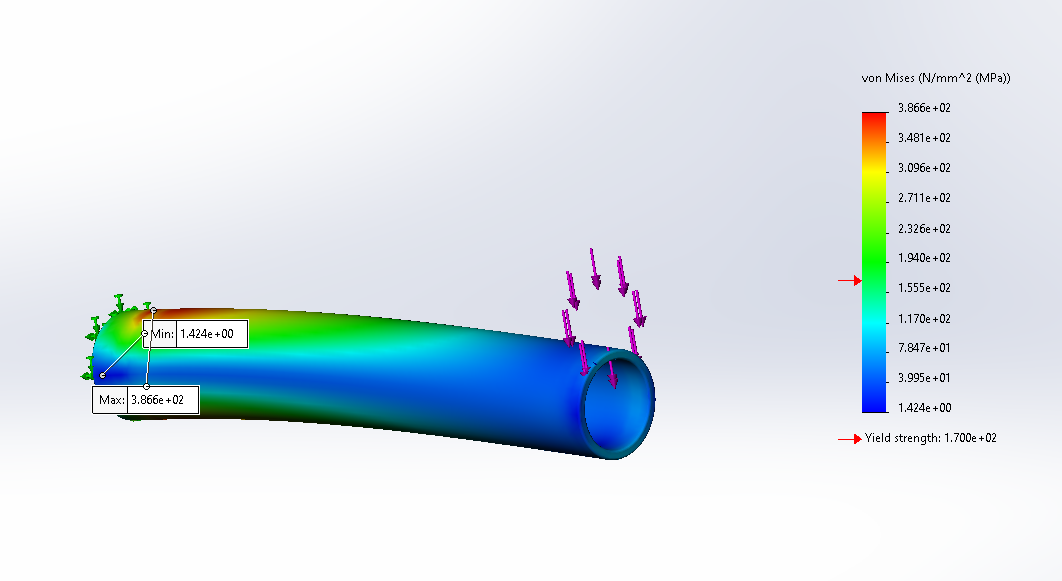 Figure 11: Shaft FEA: Displacement​
Figure 10: Shaft FEA: Stress​
Nolan  11/6/24 M3DP  8
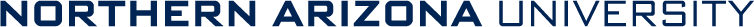 [Speaker Notes: Overview:
Installing and Troubleshooting a M100LabR Concept Laser PBF Printer
Printing and evaluating parts and specimens (ie Stress-Strain, Thermal Management)
Creation of a user manual and short curriculum for ME286L
Included is the printer itself, powder mixer, powder trolley, and various powdered alloys for use with the printer
Location of set-up: CEIAS IDEA Lab, Room 116A]
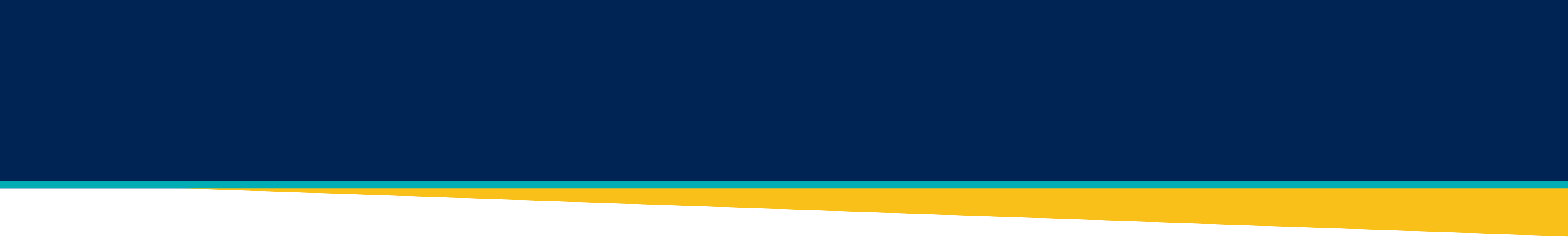 Design Description - Nathan
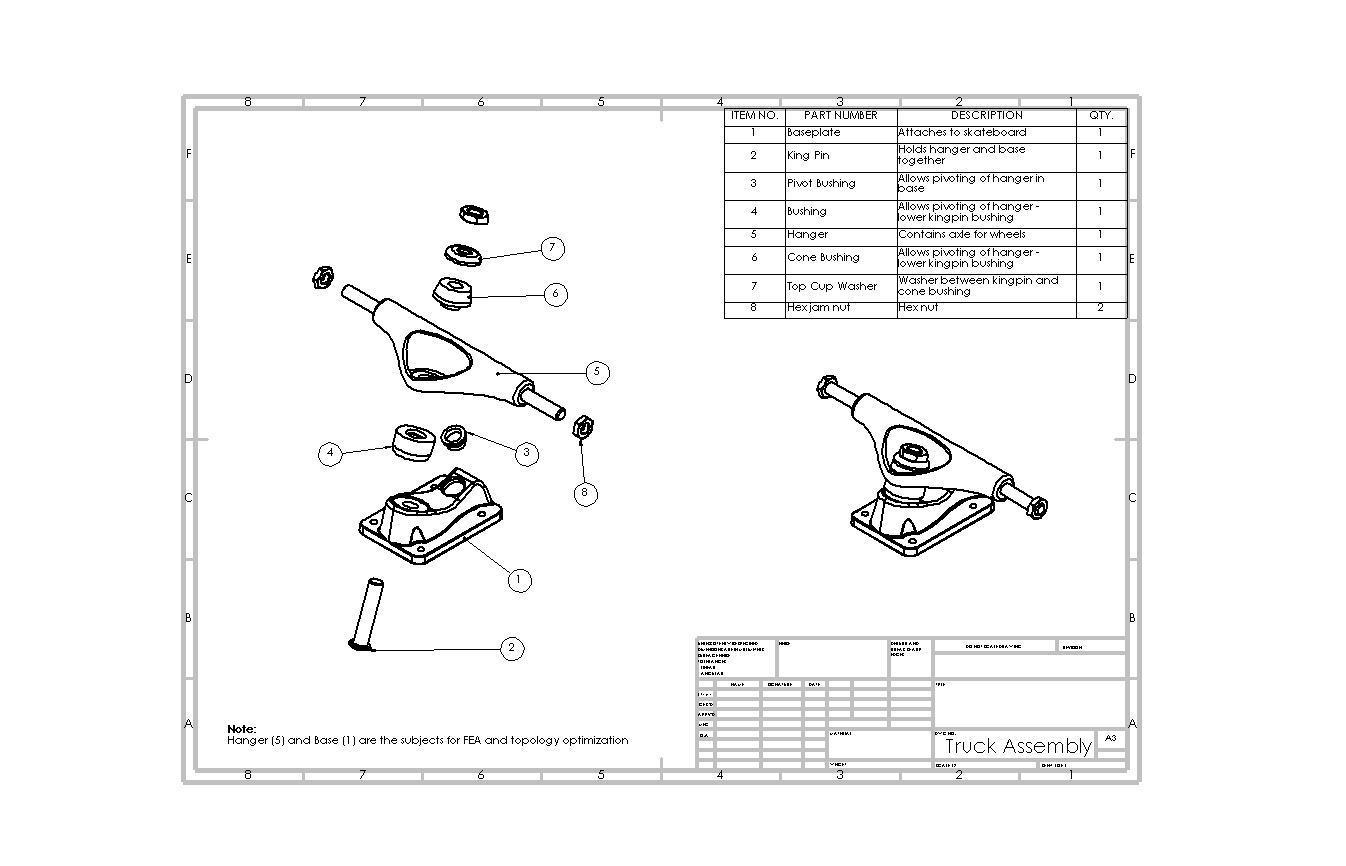 Function:
Hanger pivots from side to side
Kingpin bushings and pivot socket
Allows for controlled turning by putting pressure on those bushings
Pivot axis is tilted to allow for both horizontal and vertical rotation
Pivot Axis
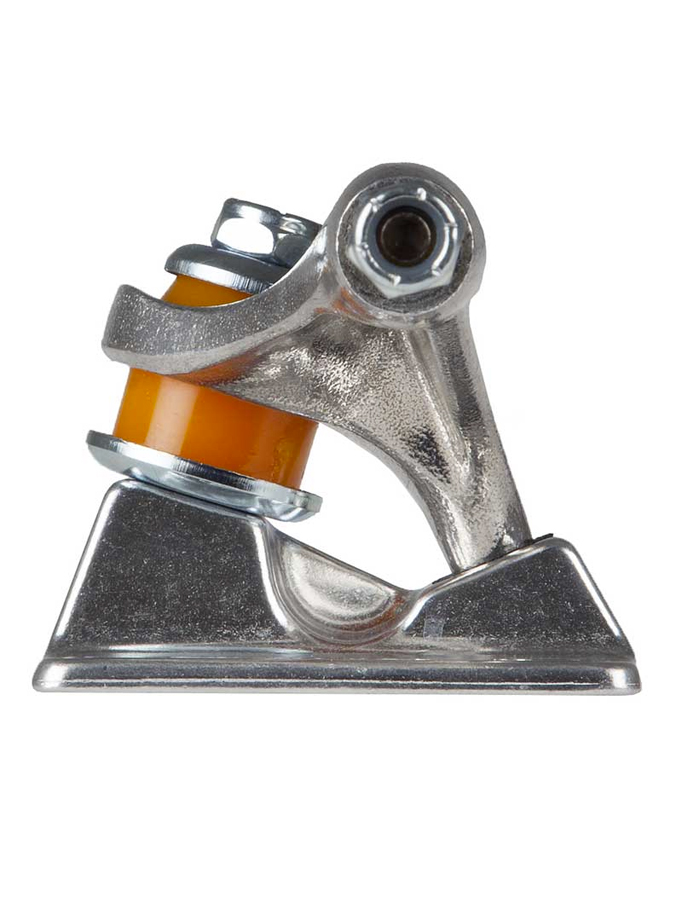 Figure 13: Truck Assembly Drawing
Figure 12: Truck pivot axis
Nathan  11/6/24 M3DP  9
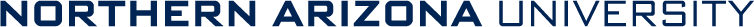 [Speaker Notes: Overview:
Installing and Troubleshooting a M100LabR Concept Laser PBF Printer
Printing and evaluating parts and specimens (ie Stress-Strain, Thermal Management)
Creation of a user manual and short curriculum for ME286L
Included is the printer itself, powder mixer, powder trolley, and various powdered alloys for use with the printer
Location of set-up: CEIAS IDEA Lab, Room 116A]
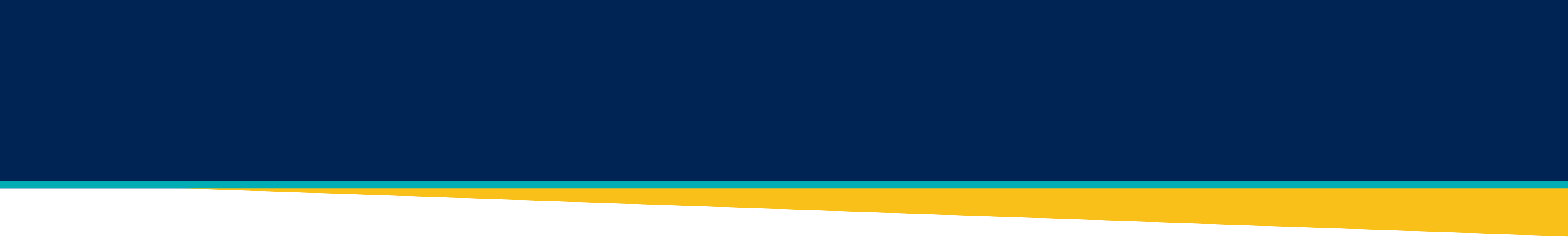 Design Description - Nathan
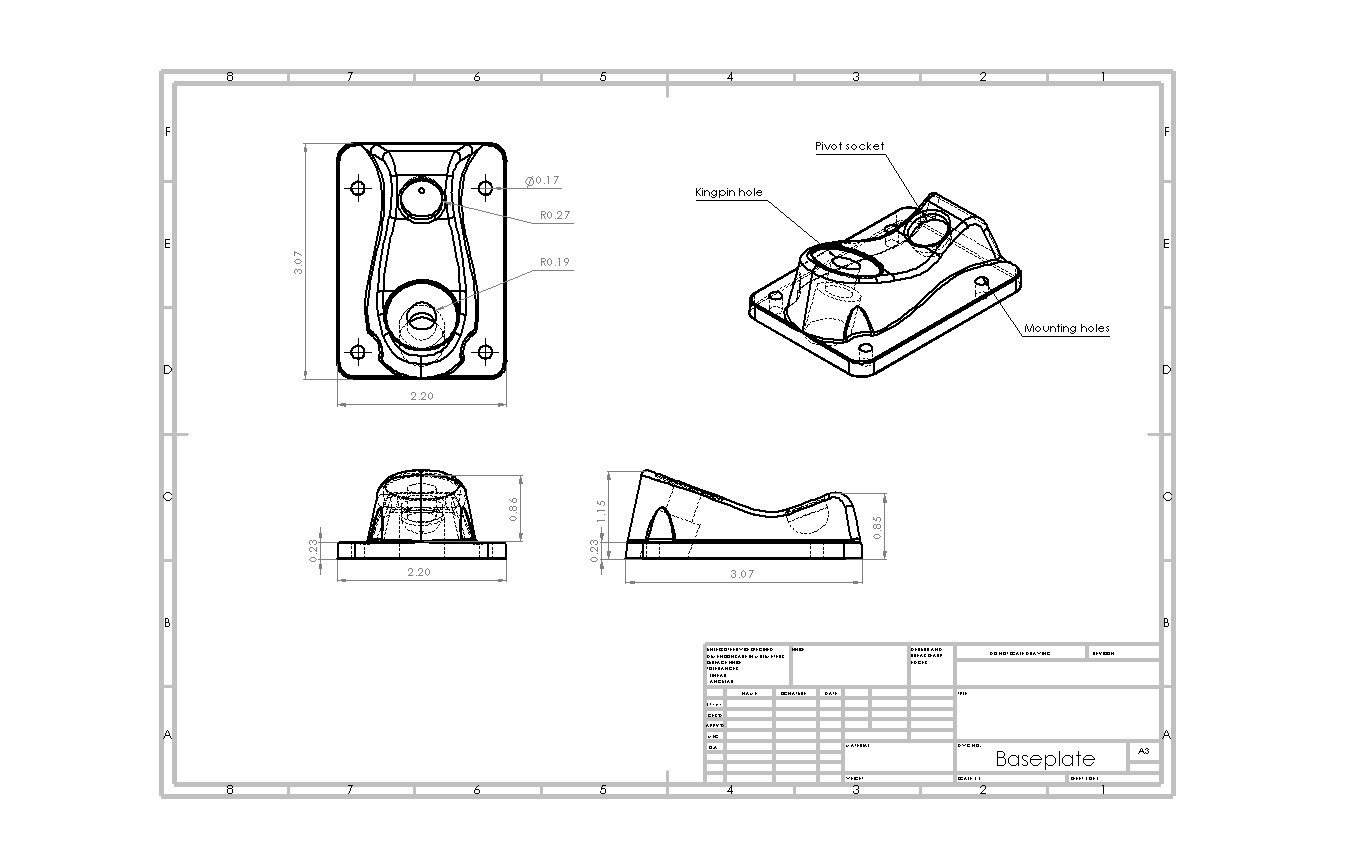 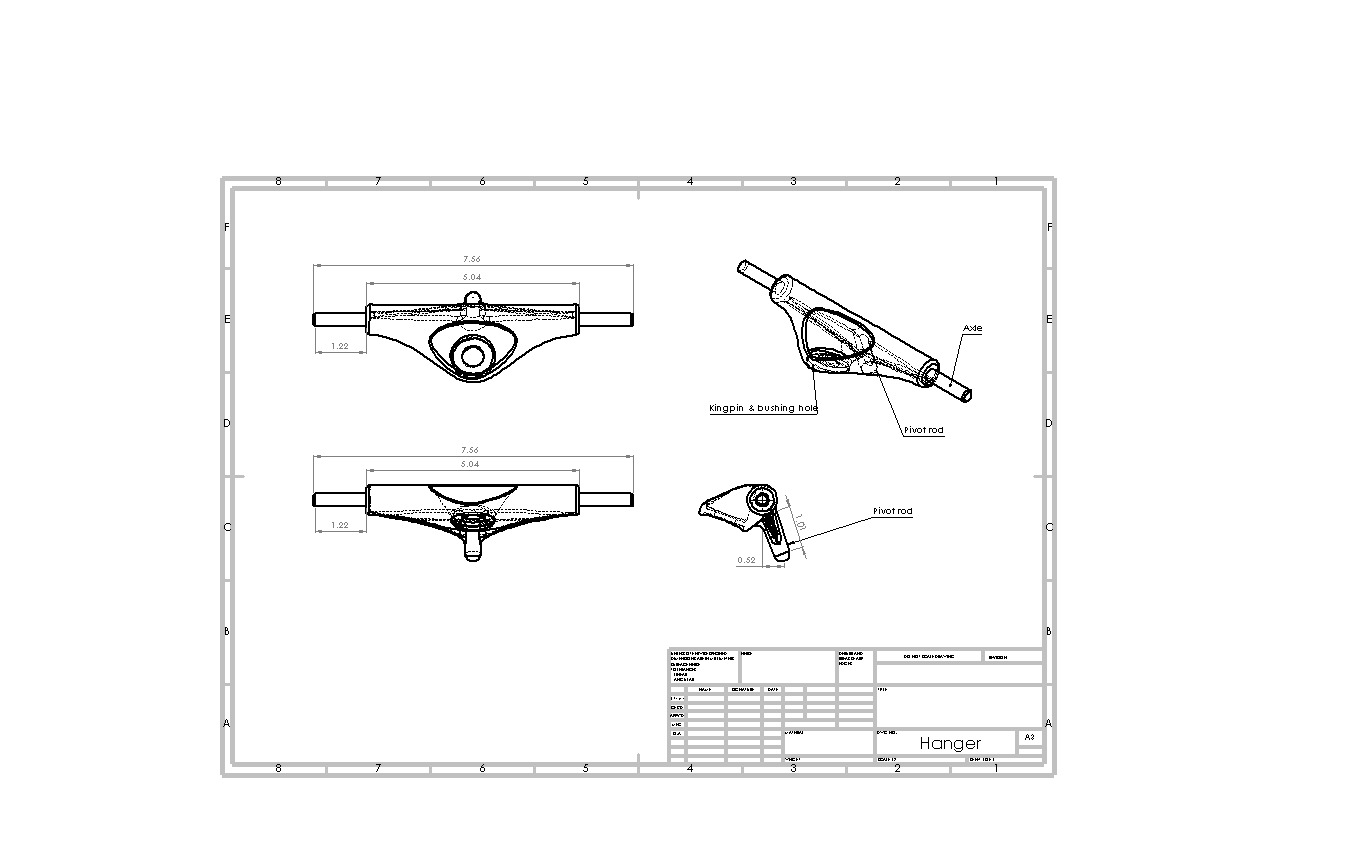 Figure 15: Hanger Drawing
Figure 14: Baseplate Drawing
Nathan  11/6/24 M3DP  10
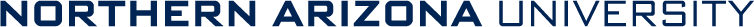 [Speaker Notes: Overview:
Installing and Troubleshooting a M100LabR Concept Laser PBF Printer
Printing and evaluating parts and specimens (ie Stress-Strain, Thermal Management)
Creation of a user manual and short curriculum for ME286L
Included is the printer itself, powder mixer, powder trolley, and various powdered alloys for use with the printer
Location of set-up: CEIAS IDEA Lab, Room 116A]
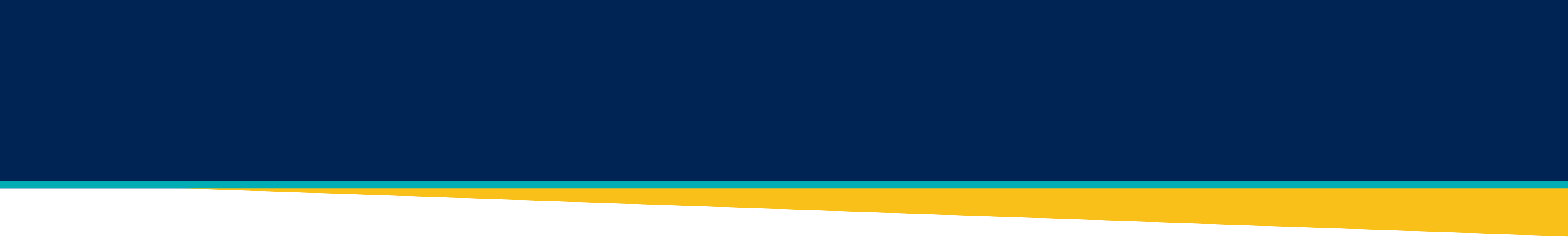 Eng. Calculations - Nathan
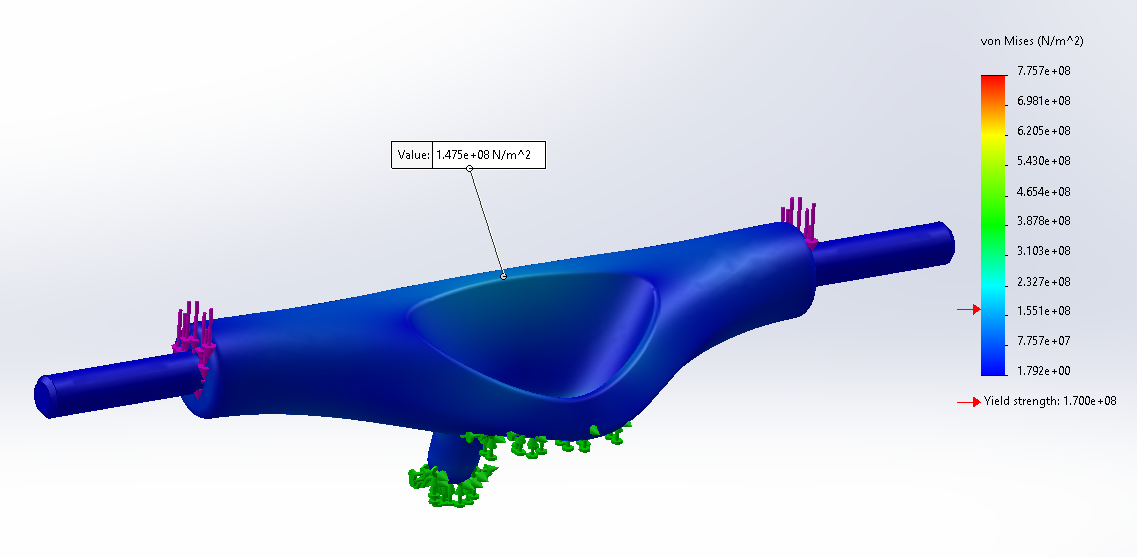 Load Case: 250lb person falling 6ft onto one truck
Figure 16: Truck Hangar FEA: Stress
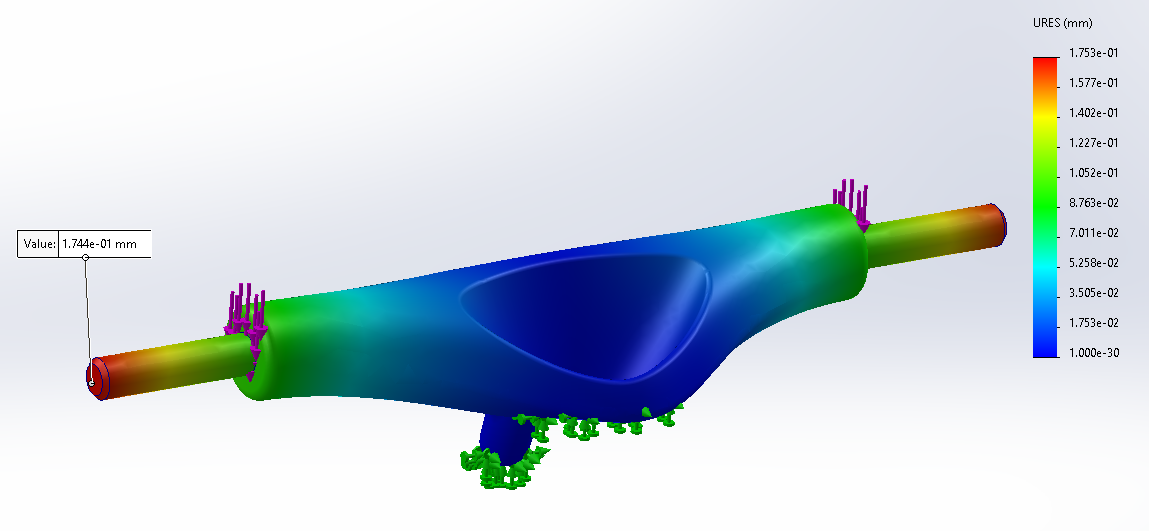 Figure 17: Truck Hangar FEA: Displacement
Nathan  11/6/24 M3DP
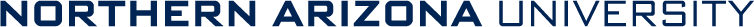 [Speaker Notes: Overview:
Installing and Troubleshooting a M100LabR Concept Laser PBF Printer
Printing and evaluating parts and specimens (ie Stress-Strain, Thermal Management)
Creation of a user manual and short curriculum for ME286L
Included is the printer itself, powder mixer, powder trolley, and various powdered alloys for use with the printer
Location of set-up: CEIAS IDEA Lab, Room 116A]
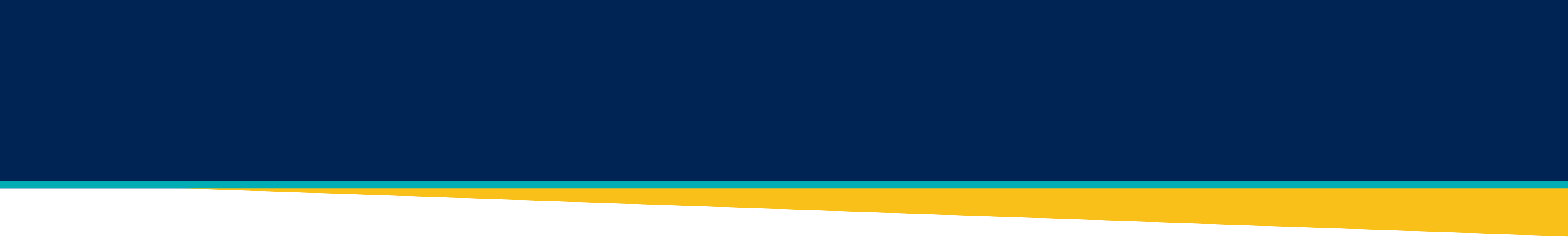 Eng. Calculations - Nathan
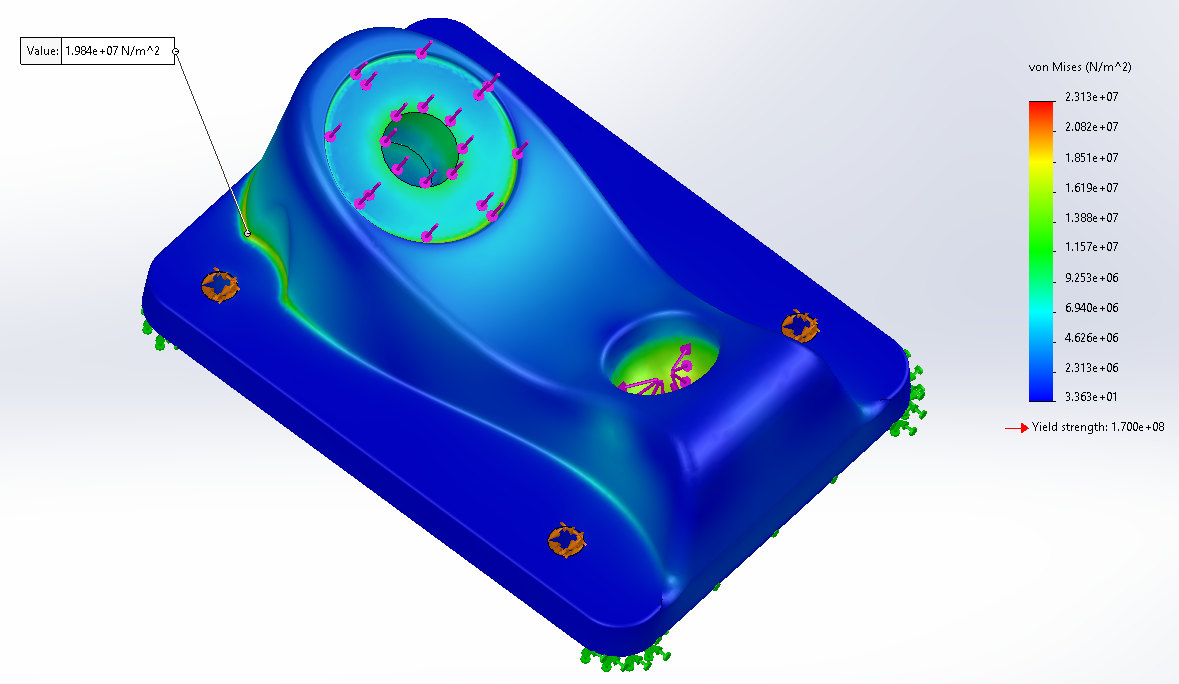 Load Case: 250lb person falling 6ft onto one truck
Figure 18: Truck Base FEA: Stress
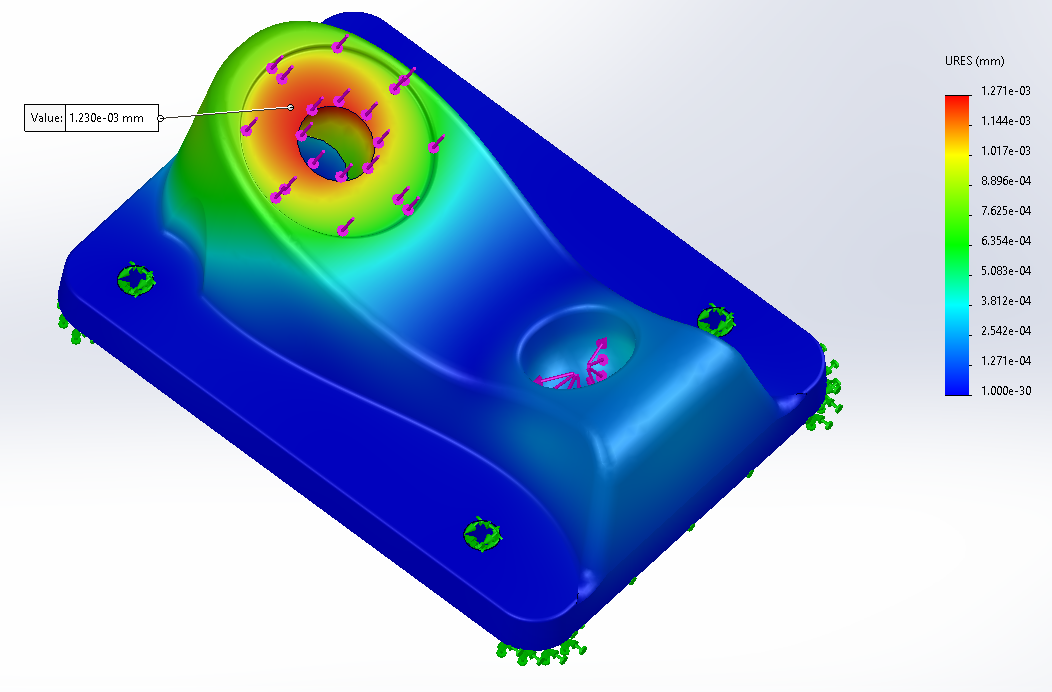 Figure 19: Truck Base FEA: Displacement
Nathan  11/6/24 M3DP  12
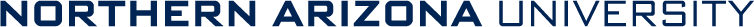 [Speaker Notes: Overview:
Installing and Troubleshooting a M100LabR Concept Laser PBF Printer
Printing and evaluating parts and specimens (ie Stress-Strain, Thermal Management)
Creation of a user manual and short curriculum for ME286L
Included is the printer itself, powder mixer, powder trolley, and various powdered alloys for use with the printer
Location of set-up: CEIAS IDEA Lab, Room 116A]
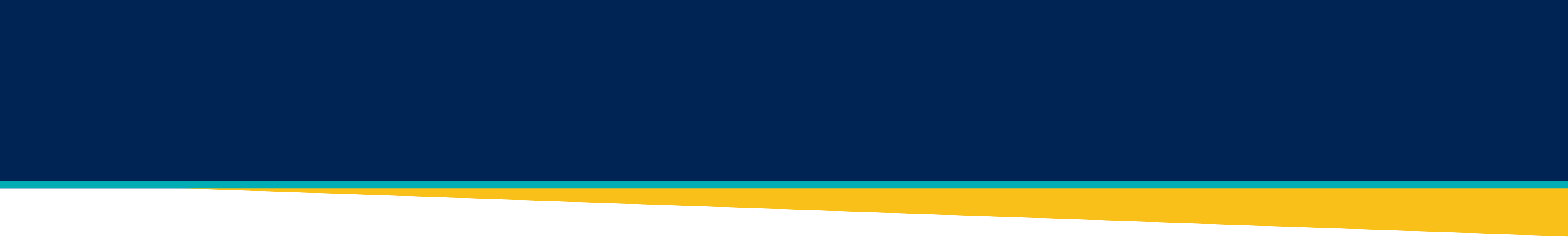 FMEA - Printer
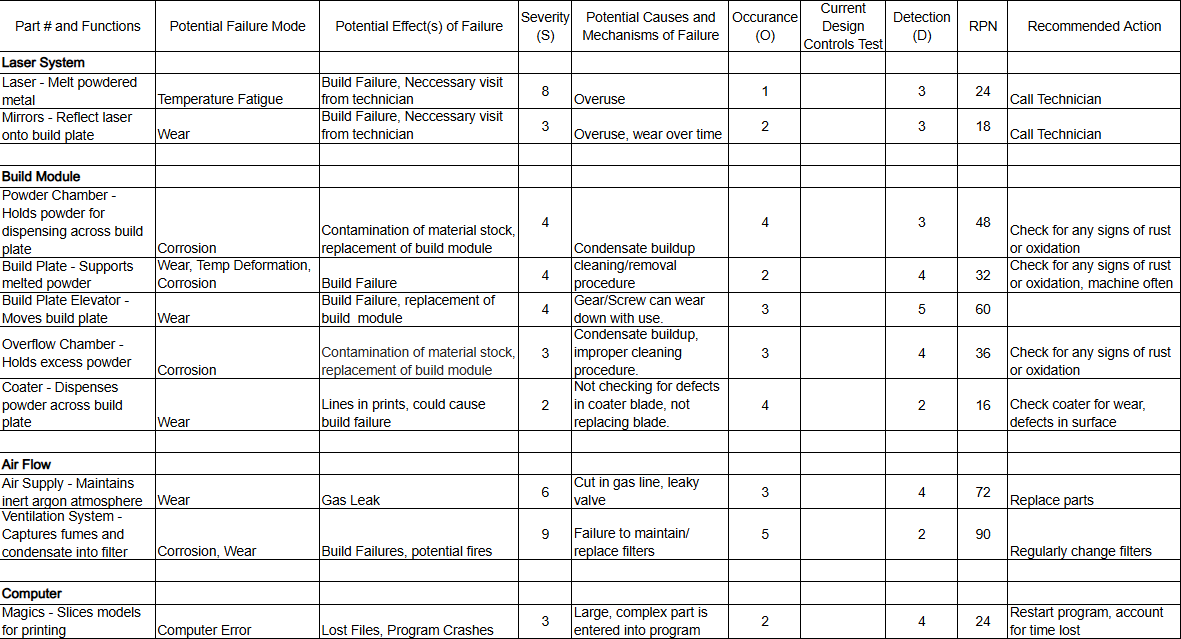 Critical potential failures/ how to mitigate
Build Plate
Build Plate Elevator
Coater
Ventilation System

Testing Procedures 
Regular maintenance
Inspect module for damage or corrosion

Testing Resources
User manual
Excel Charts
Calendar
Figure 20: Printer FMEA
Nolan  11/6/24 M3DP  13
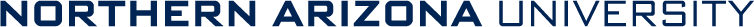 [Speaker Notes: Overview:
Installing and Troubleshooting a M100LabR Concept Laser PBF Printer
Printing and evaluating parts and specimens (ie Stress-Strain, Thermal Management)
Creation of a user manual and short curriculum for ME286L
Included is the printer itself, powder mixer, powder trolley, and various powdered alloys for use with the printer
Location of set-up: CEIAS IDEA Lab, Room 116A]
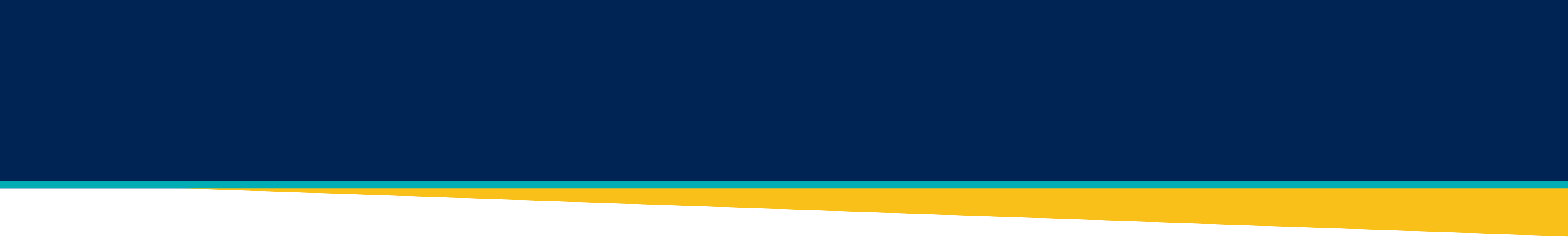 FMEA - Process
Critical Potential Failures
Purchase orders
Installation
Troubleshooting
Final part and assembly

Testing procedures
Stay in contact with outside resources
Stay ahead of learning curve
Frequently update and review Gantt chart

Testing Resources
Gmail
Excel
SolidWorks
Udemy
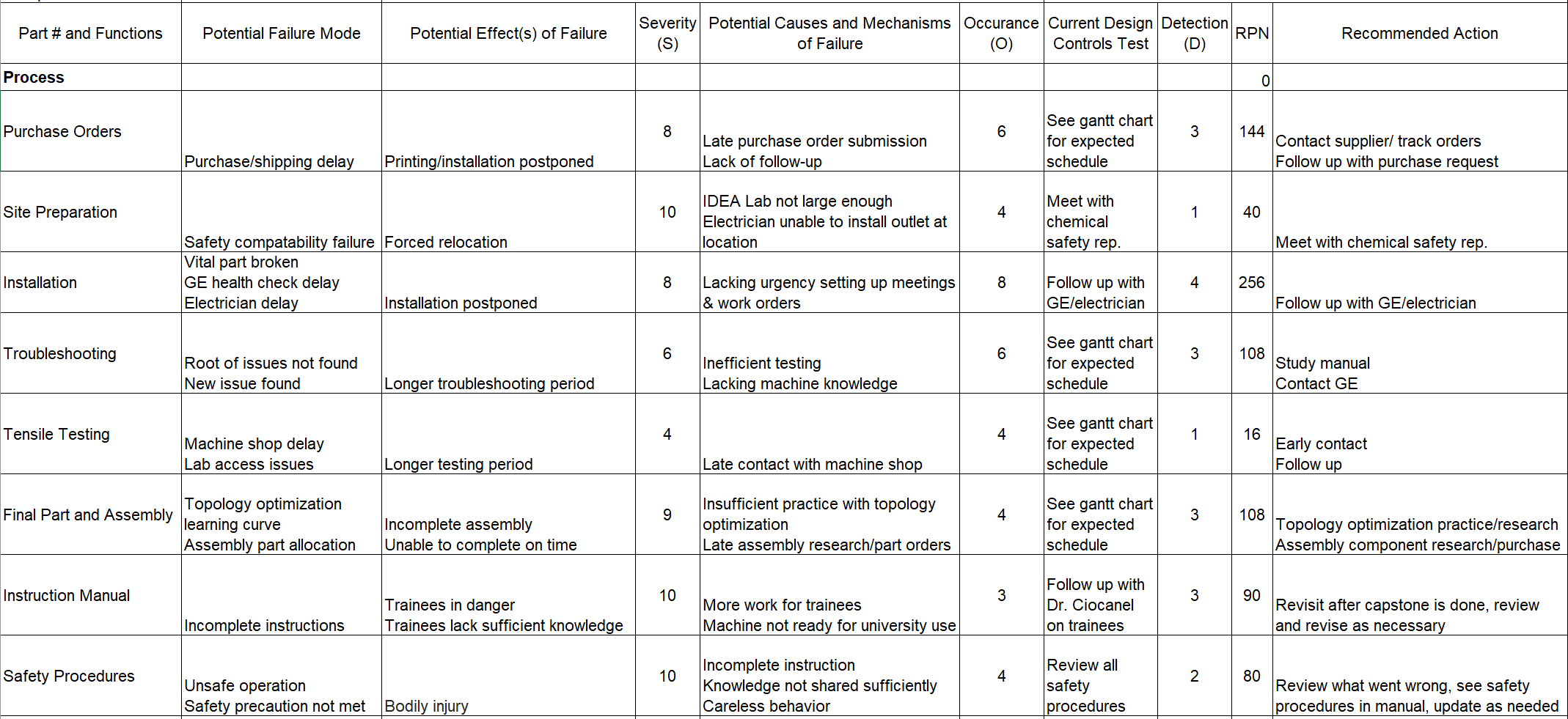 Figure 21: Process FMEA
Nathan  11/6/24 M3DP  14
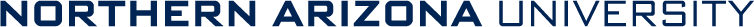 [Speaker Notes: Overview:
Installing and Troubleshooting a M100LabR Concept Laser PBF Printer
Printing and evaluating parts and specimens (ie Stress-Strain, Thermal Management)
Creation of a user manual and short curriculum for ME286L
Included is the printer itself, powder mixer, powder trolley, and various powdered alloys for use with the printer
Location of set-up: CEIAS IDEA Lab, Room 116A]
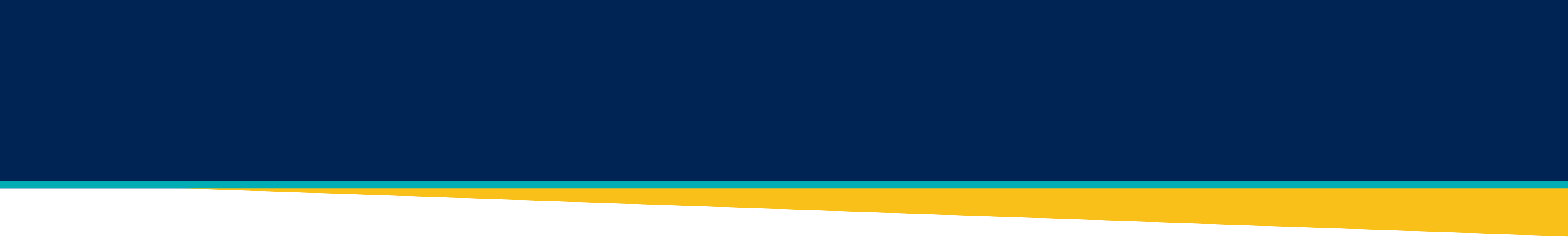 Schedule
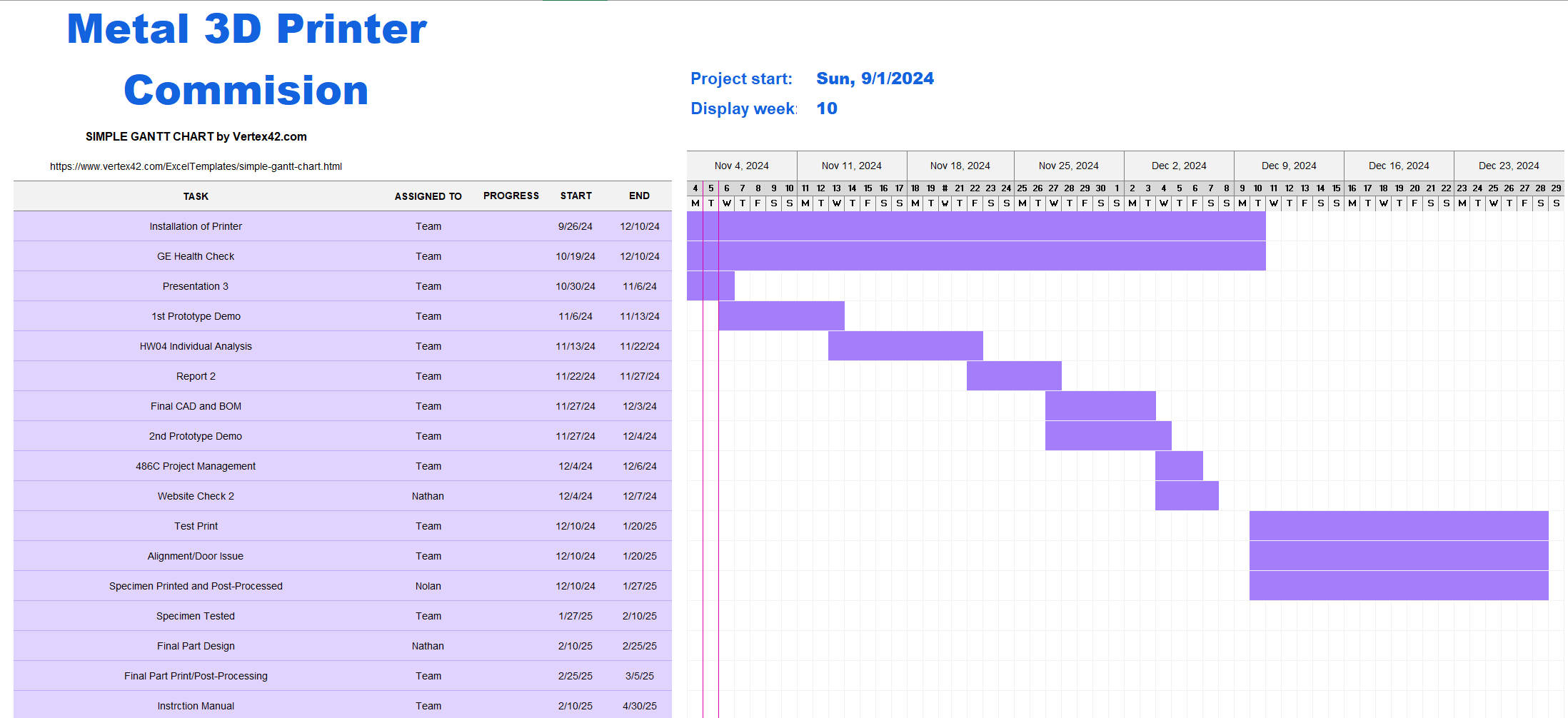 Nathan  11/6/24 M3DP  15
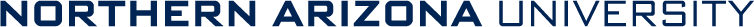 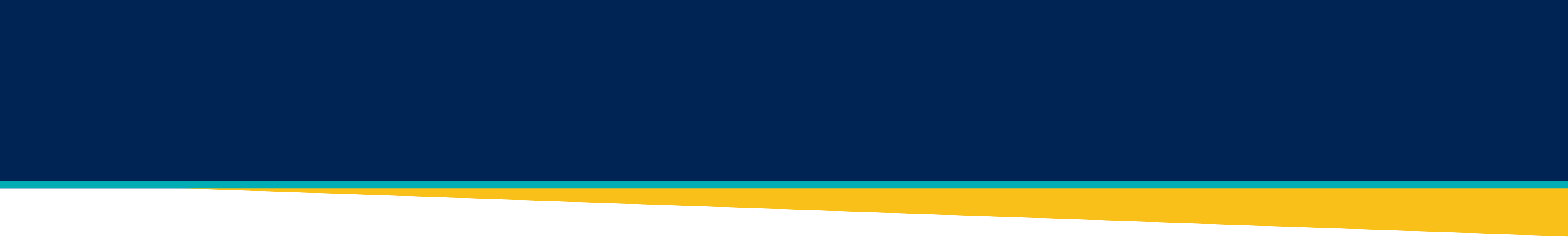 Budget
Nolan  11/6/24 M3DP  16
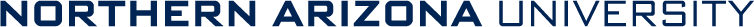 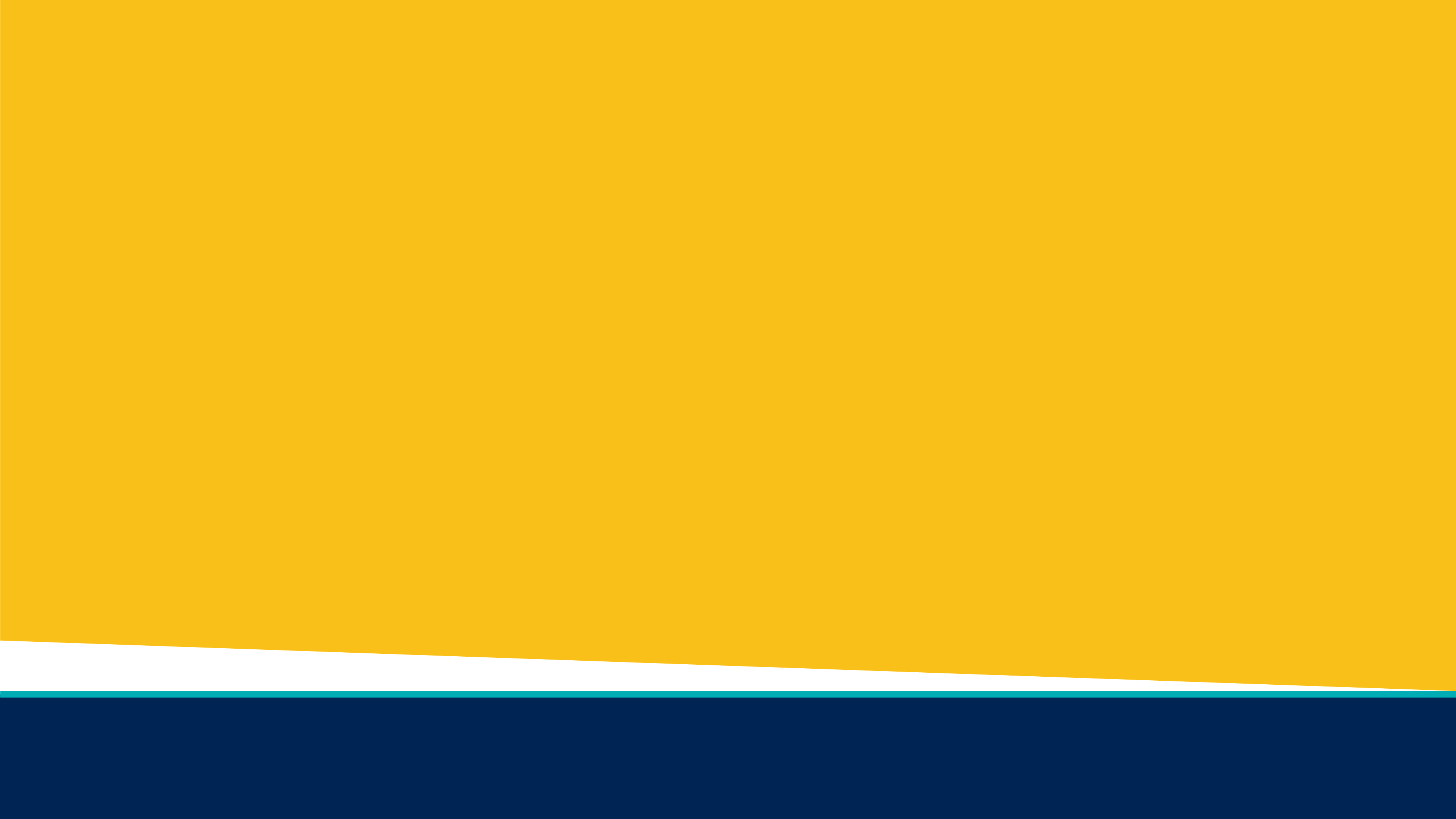 Thank You!
Any Questions?
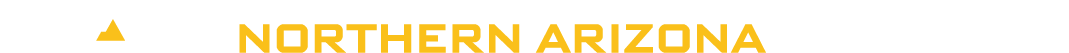